Жетісу облысы, Панфилов ауданы 
«Х.Көбіков атындағы орта мектеп МДШО» коммуналдық мемлекеттік мекемесі
Қазақ тілі мен әдебиеті пәнінің 
мұғалімі: Абдрахманова Г.К.
Бөлім атауы: Табиғат және адам
Сабақтың тақырыбы: Қадыр  Мырза Әли  «Қызыл кітап» поэмасы ІХ бөлім
Оқу мақсаты:
11.2.3.1 шығарма идеясы мен көркемдегіш құралдардың байланысын талдау;
11.3.4.1 шығарманы идеялық жағынан мазмұндас туындылармен салыстыра отырып, әдеби сын жазу.
«Банкомат» әдісі арқылы сұрақтарға жауап береді.
Поэмадағы  басты мәселе ?
Шығарманың басты идеясы не?
 «Қызыл кітаптағы» тізімнің артуын автор қалай жеткізеді?
Поэманы не себепті «Қызыл кітап» деп атады деп ойлайсың?
«Қызыл кітап» өлеңдер жинағында қызыл мандат неге берілген?
1-тапсырма. «Ойлан, тап» әдісі арқылы үзінділерді мұқият оқыңыз.  Көркемдегіш құралдарды  анықтап, поэма идеясын ашатын жолдарды талдаңыз. 
Дескриптор:  3 б
- үзінділерден көркемдегіш құралдарды табады;
- поэма идеясымен байланыстыра талдайды;
... Төзім тауы бор болып үгіліп тұр.
Айналаңа қарашы,
Адамдарға,
Өзіңе-өзің қарашы үңіліп бір!
... Кеткен жоқ па азайып ерлігіміз?!
Кеткен жоқ па жоғалып мәрттігіміз?!
... Адамбысың сен өзің мейірімді?
Адамбысың сен өзі қайырымды?!
Мамонт құсап
Жігіттік
Азаматтық
Қалған жоқ па көміліп ішімізде?!
... Жер жоғалтса, не болмақ перзенттерің?
Ер жоғалтса не болмақ қасиетін?!
2-тапсырма. «Еркін әңгіме» стратегиясы  арқылы Қ. Мырза Әлидің «Қызыл кітап» поэмасын М. Мақатаевтың «Аққулар ұйықтағанда» поэмасымен салыстыра  отырып,  ортақ идеяны тауып жазыңыз.

Дескриптор : 3 б
- екі шығарманы идеялық жағынан салыстырады;
- ортақ идеясын табады;
3-тапсырма. «Пікірлер базары » әдісін пайдаланып, бейнематериалдағы ақпараттарды шығарманың идеялық мазмұнымен салыстыра отырып, сын мақала жазыңыз. https://youtu.be/N7_v1BsMuMQ
Дескриптор:  4 б 
  -  бейнематериалдағы  ақпараттарды қолданып, шығарманың идеясымен салыстырады;
- сыни мақала жазады;
- қорытынды тұжырым жасайды;
Рефлексия-принтер
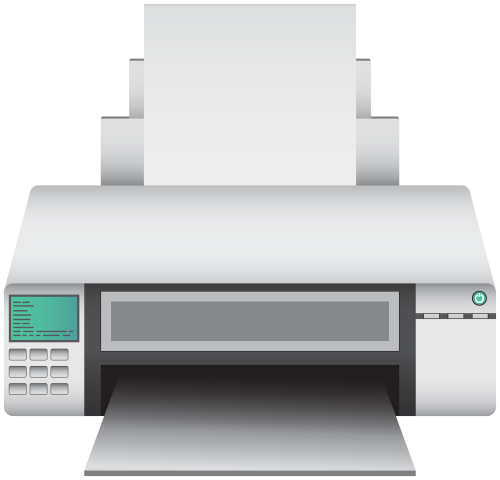 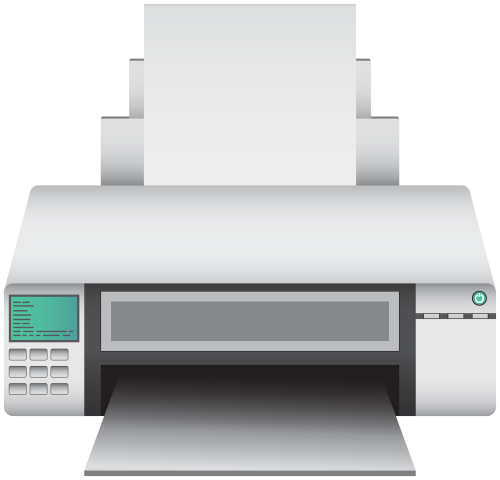 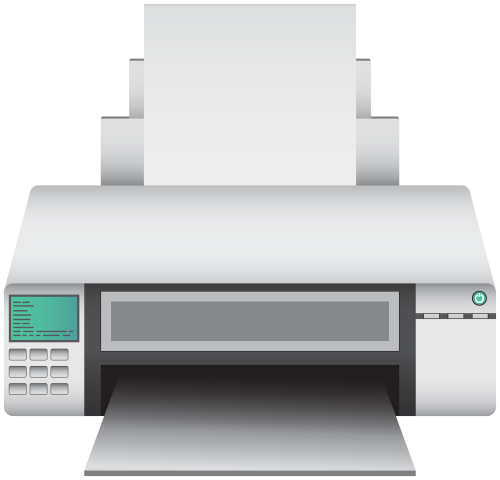 Түсінбедім!
Сұрағым бар!
Бәрін жақсы түсіндім!
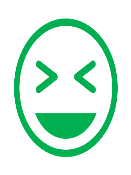 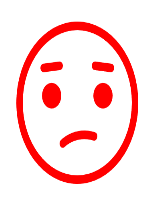 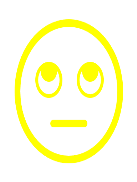